A1120619060027
执业编号
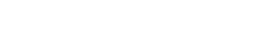 资金脉搏——
企稳反弹  板块轮动
（紧跟资金脉搏，捕捉短线机会）
2025 .06.23
梁洁云
主讲老师
[Speaker Notes: 市场风格：控盘、小票、]
大盘环境
大盘状态
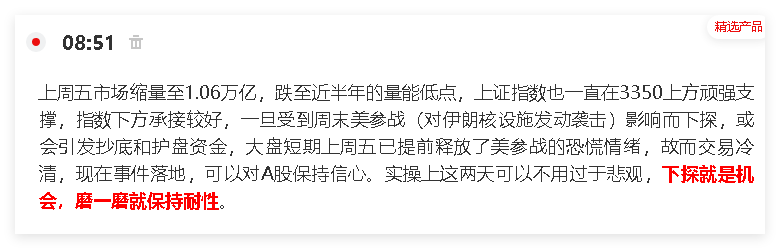 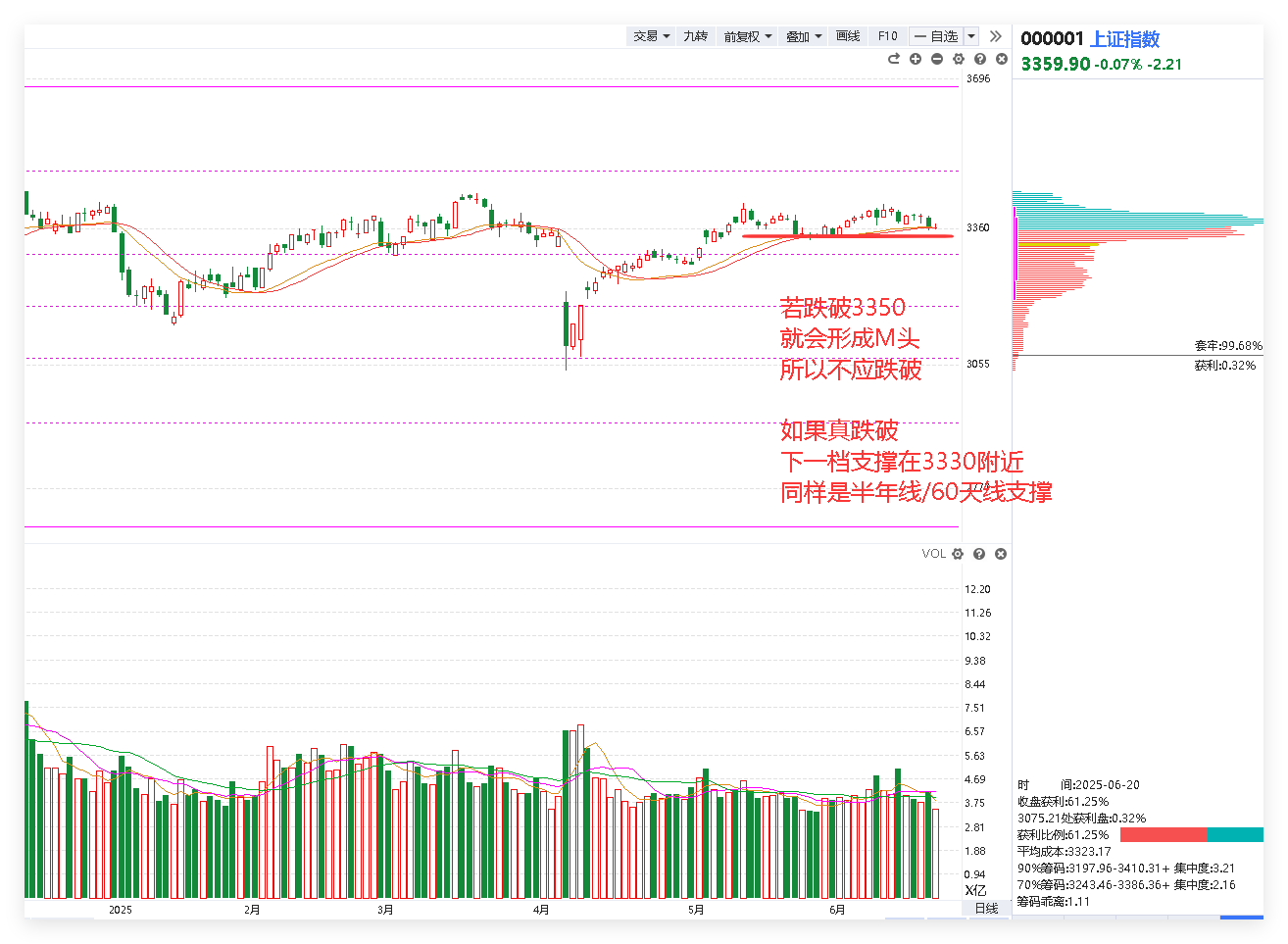 大盘状态
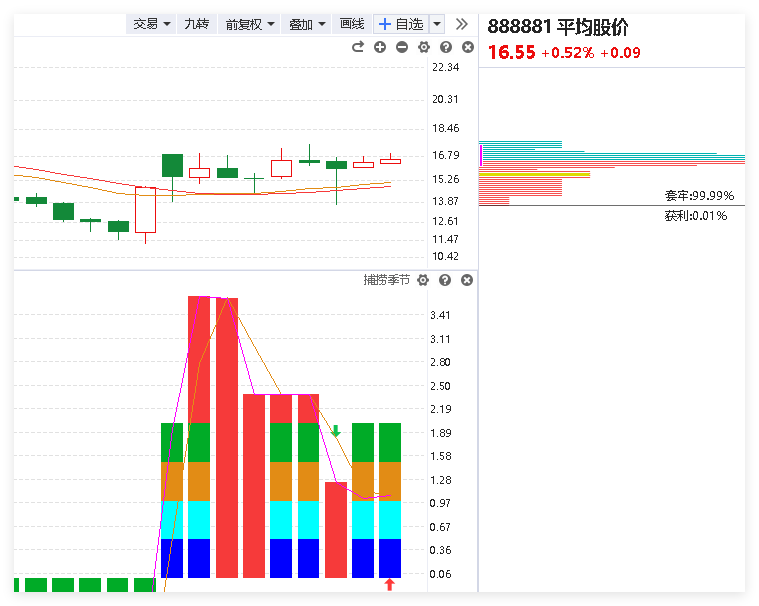 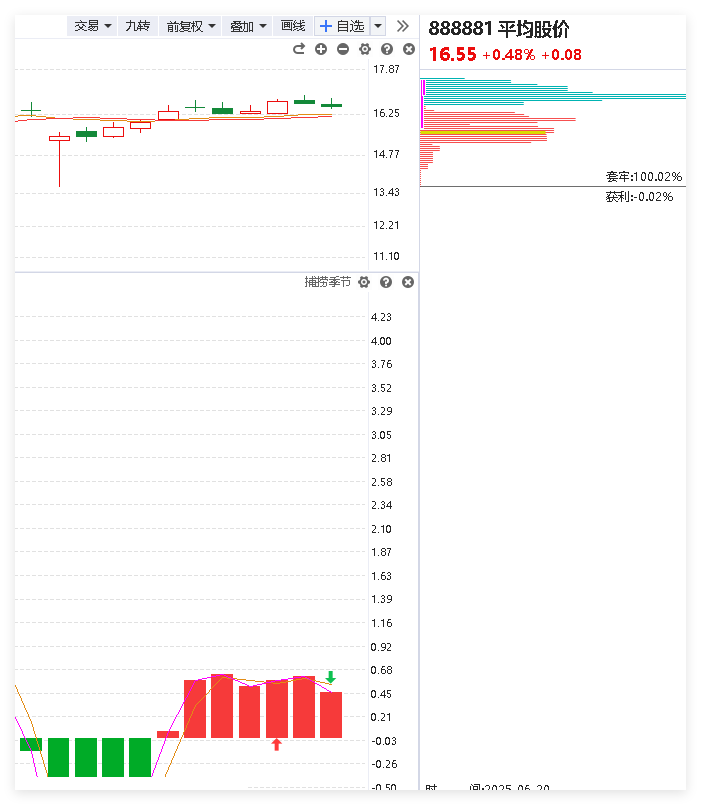 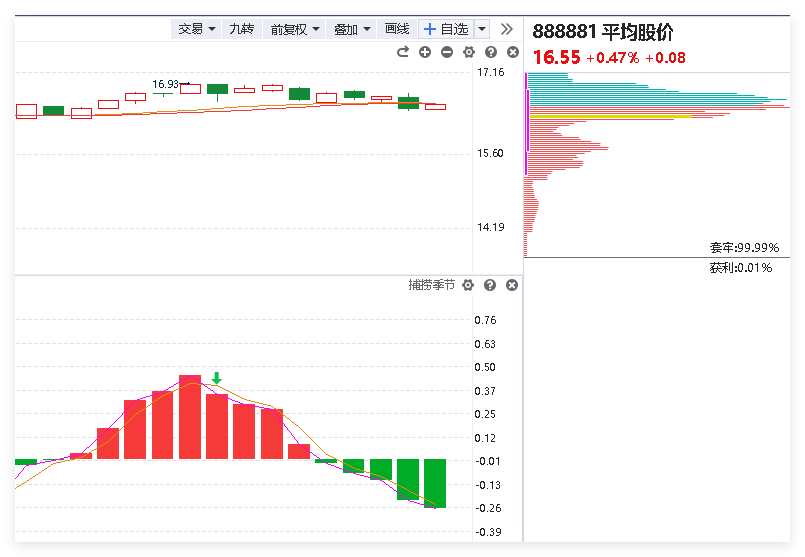 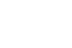 月k
周k
日k
盘中资金流向
开盘迄今，全市场指数的分类表现，以及资金热点情况
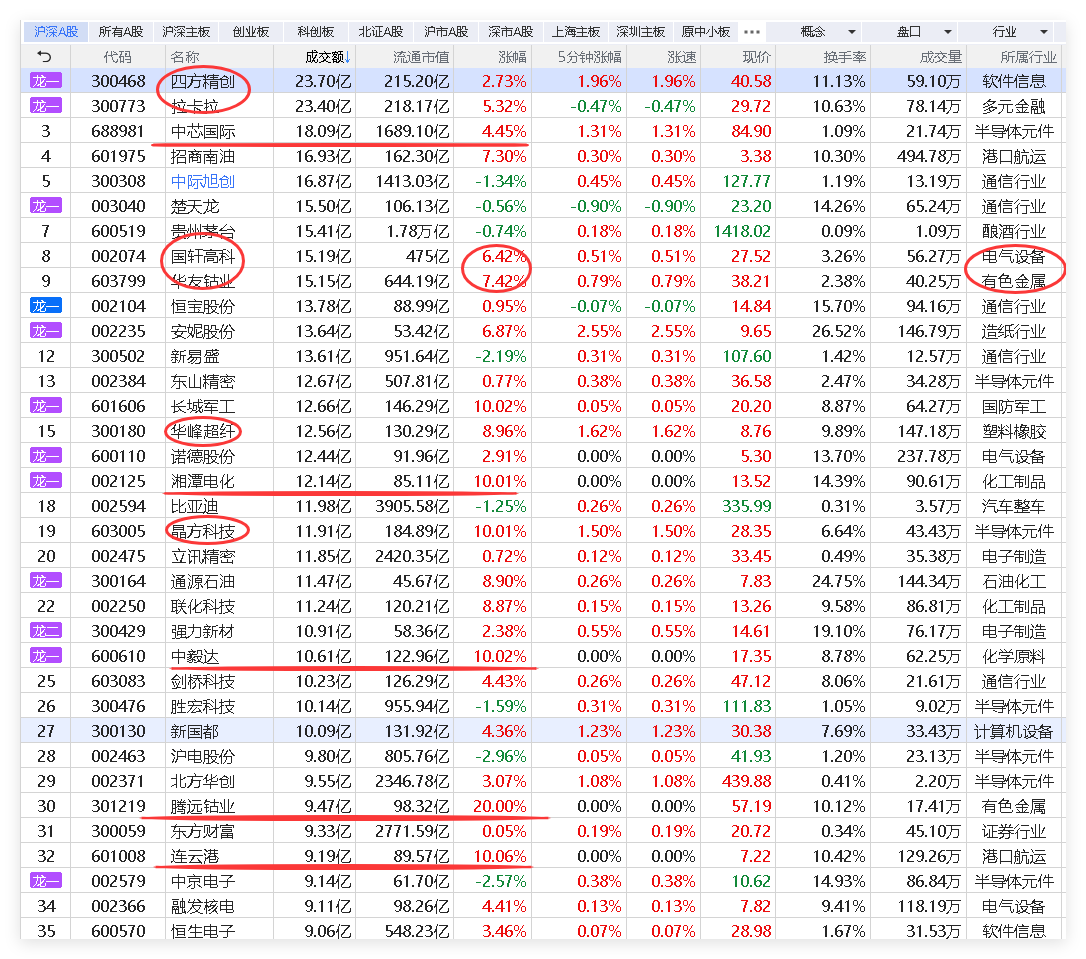 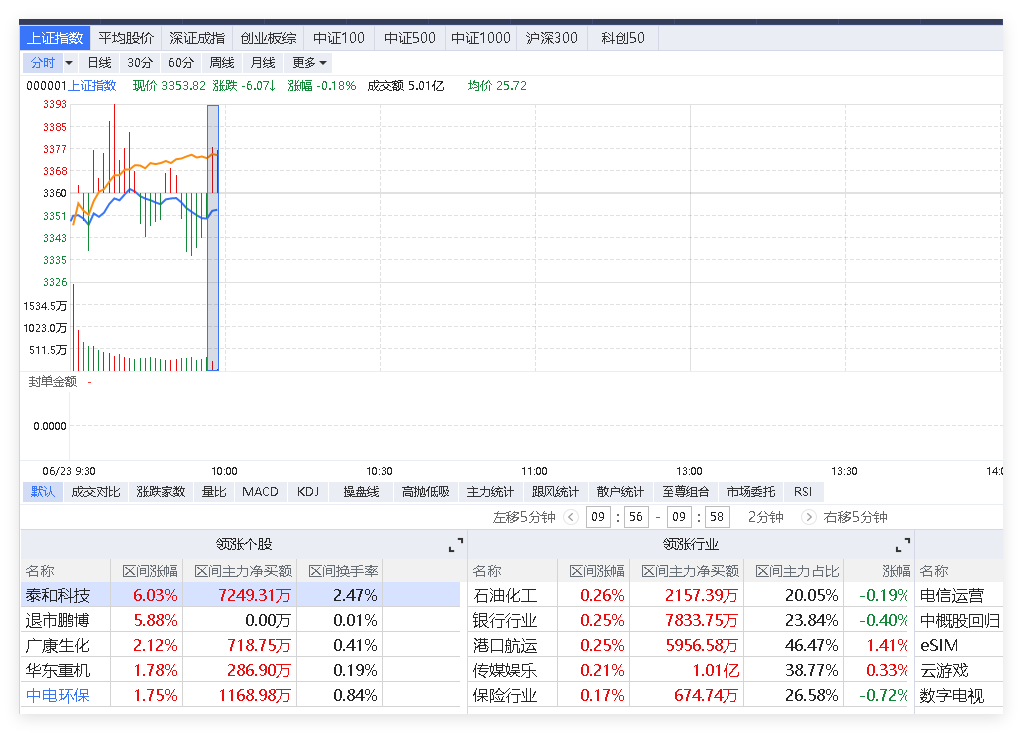 今日盘中热点
盘中资金流向以及突发热点的点评
资金流入
固态电池延续强势
光刻胶、国产芯片（消息+低位修复）
事件刺激的海运股（警惕不追高）
金融科技（消息频繁推动，后排生补涨）


资金流出
银行、保险
算力（北美算力补跌，国产算力扶不起来）
酿酒、陆地运输、医药商业、食品饮料、家电
软件演示

①分时异动跟庄擒牛      
     
②风口爆量回档

③主题猎手T+3回档选股

④倍量突破选股

⑤涨停复制

⑥控盘回档、主力追踪创新高
风口回档选股
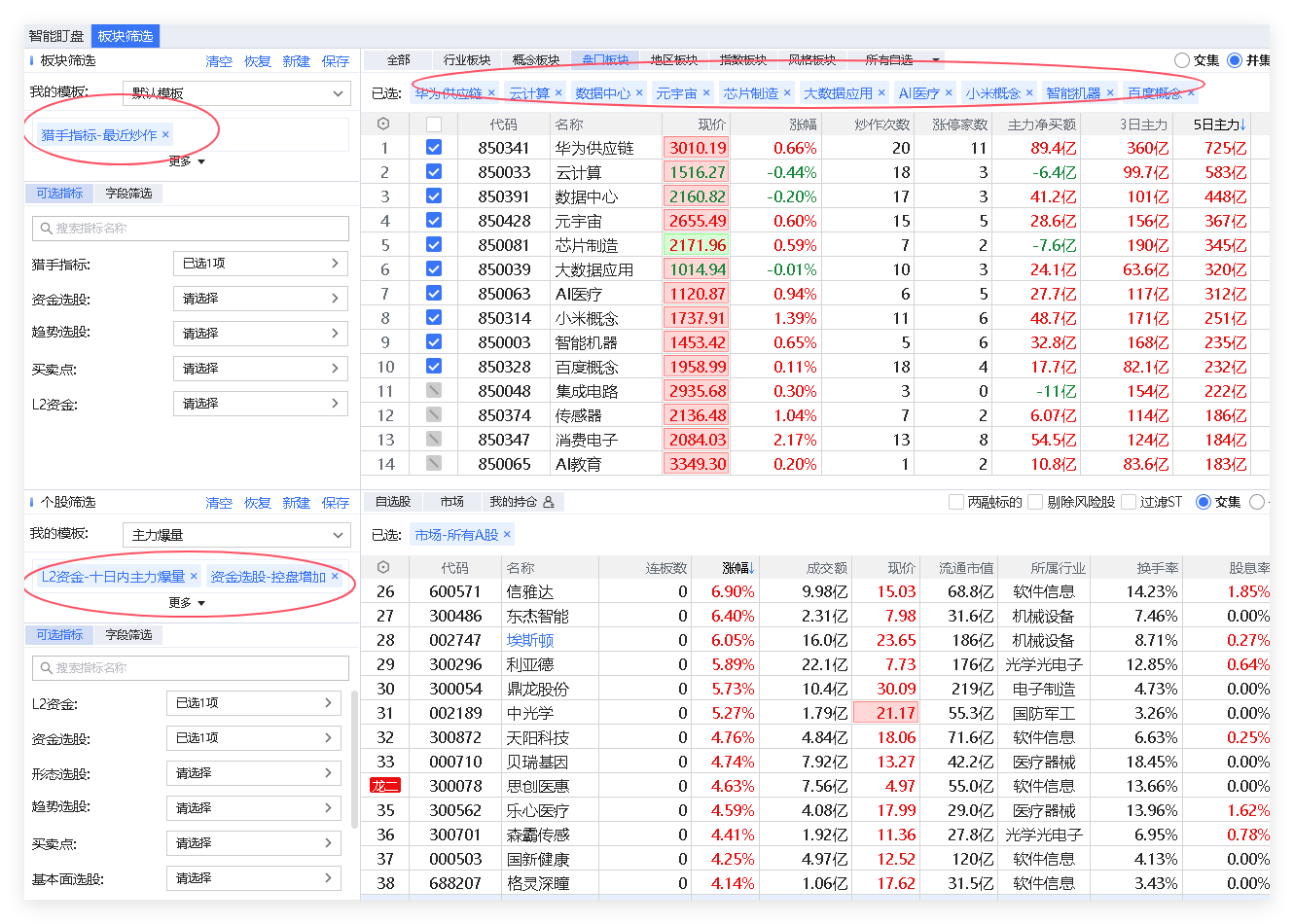 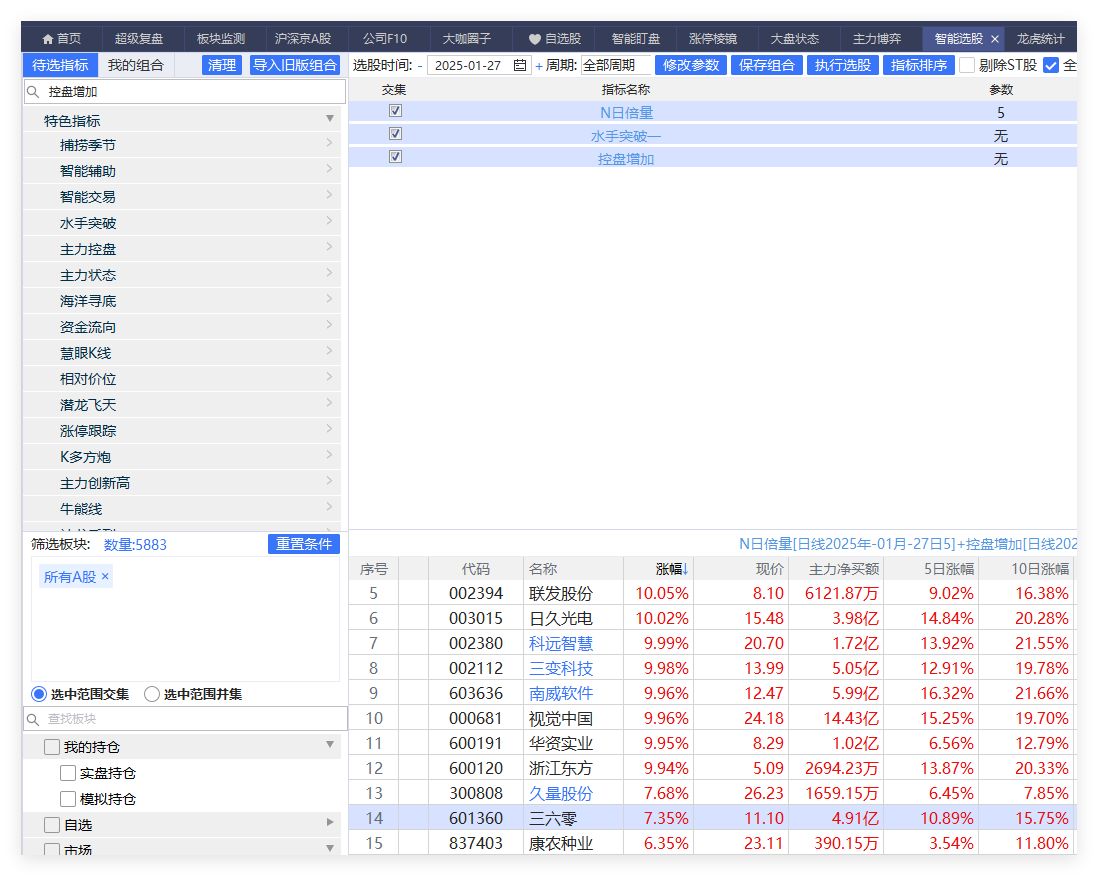 方法①②③④⑤⑥
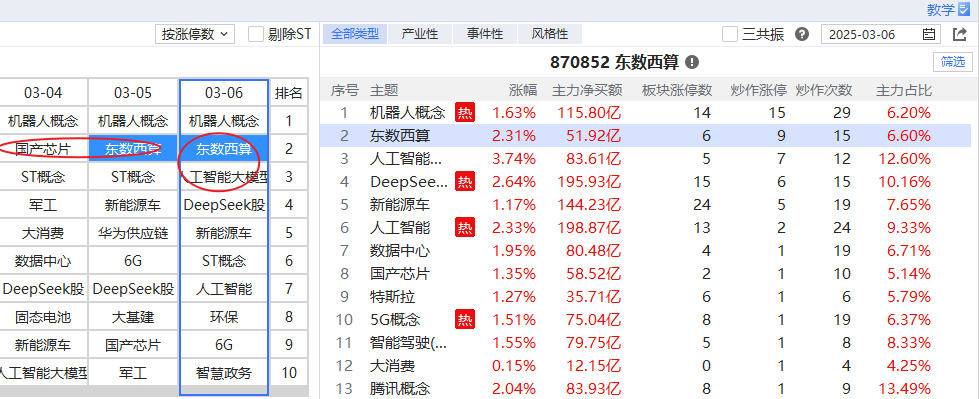 科技超跌反弹
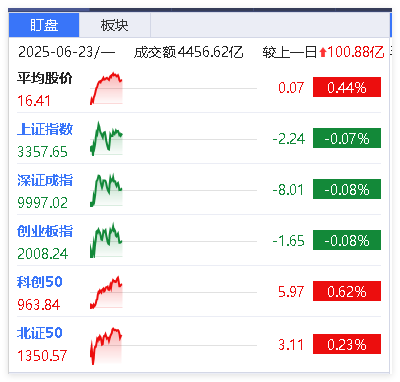 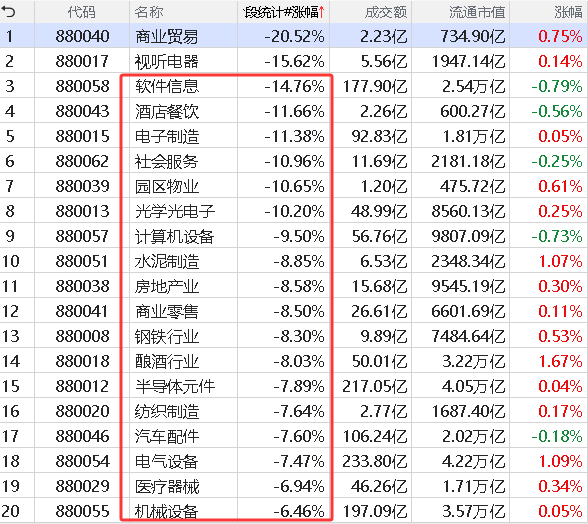 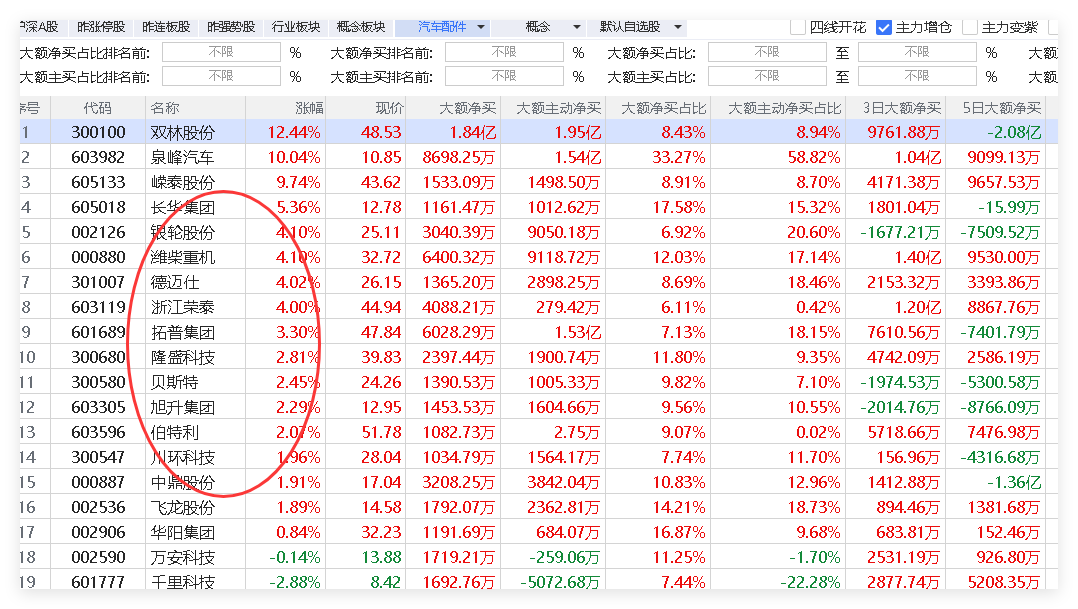 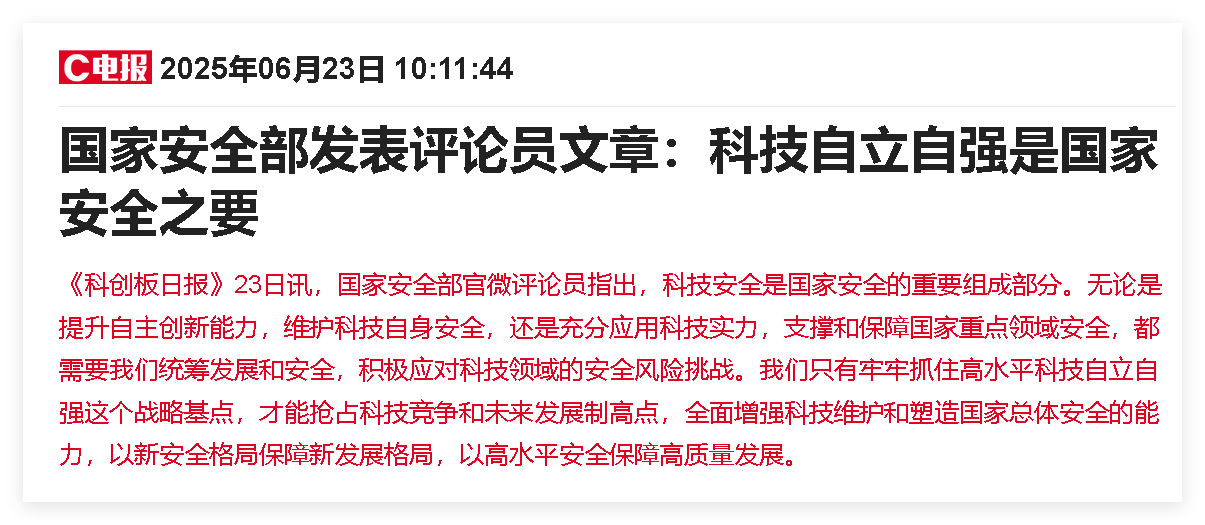 《好股研选》选股标准
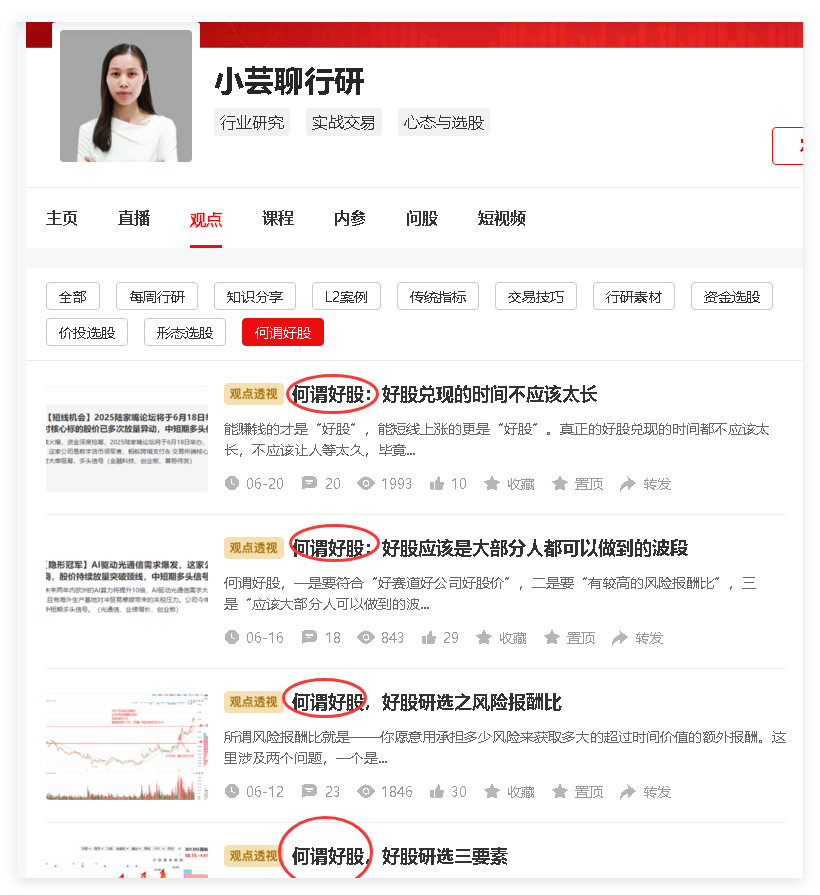 《好股研选》是款个股研究研究类产品。中线成长稳健型和短线爆发交易型全方位覆盖，中短线定位的“隐形冠军”用的是倍量突破选股法，短线定位做的是风口强势股的回档低吸，尝试捕捉第二波，用的是资金新高选股法。
1、“短线机会”是从短线风口去找寻强势股做回档低吸，尝试捕捉第二波。短线选股最关注的是量能，所以用【资金新高选股法】，选出来之后再结合强势股的特征来优中选优

2、“隐形冠军”是聚焦具备高成长性的的分支龙头，并尽量结合技术形态（多方炮、芙蓉出水、黄金三角、收敛突破）来尝试捕捉中线主升浪行情，隐形冠军关键是业绩支撑。
好股研选栏目回顾
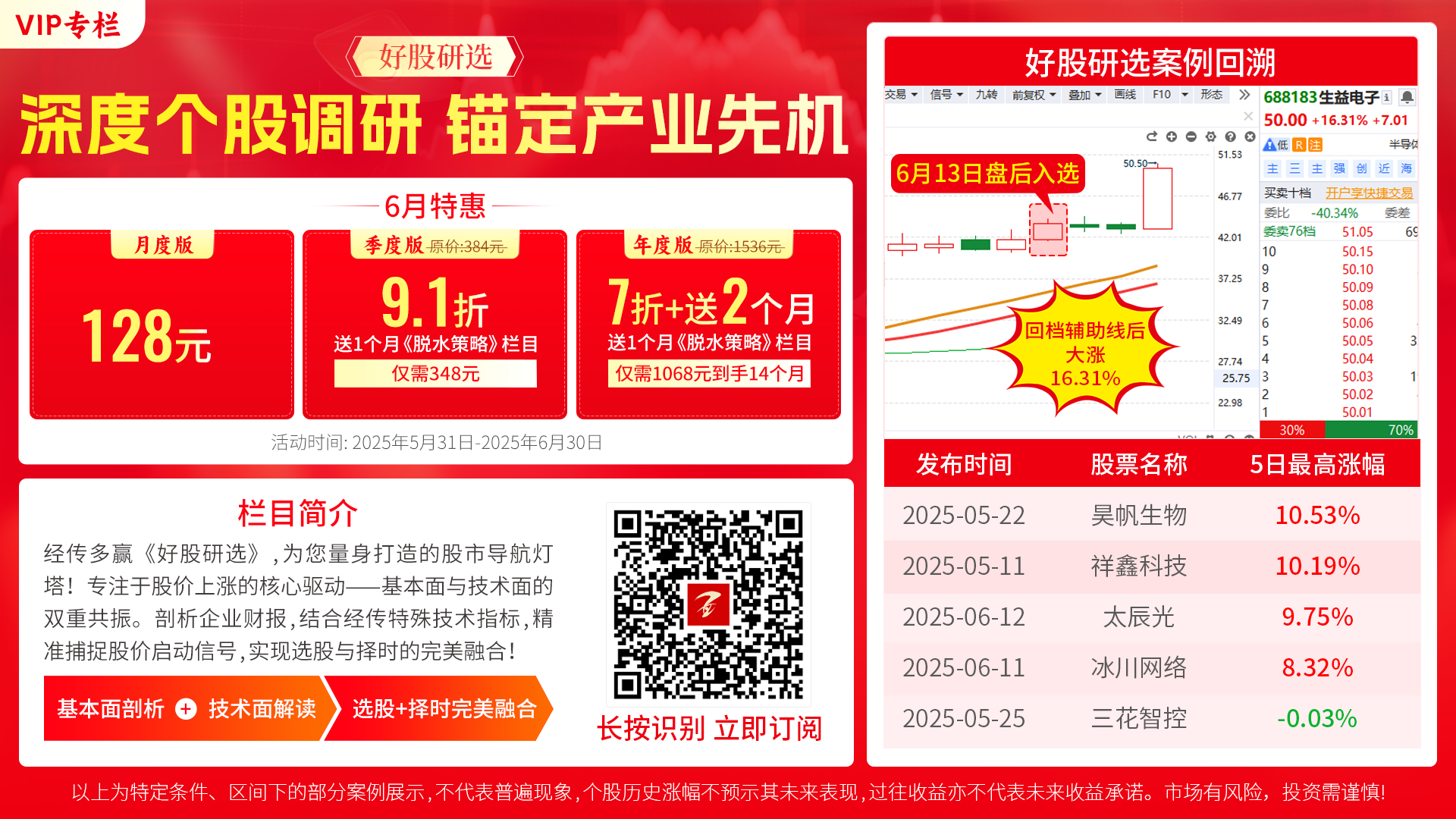 《好股研选》手机版查看
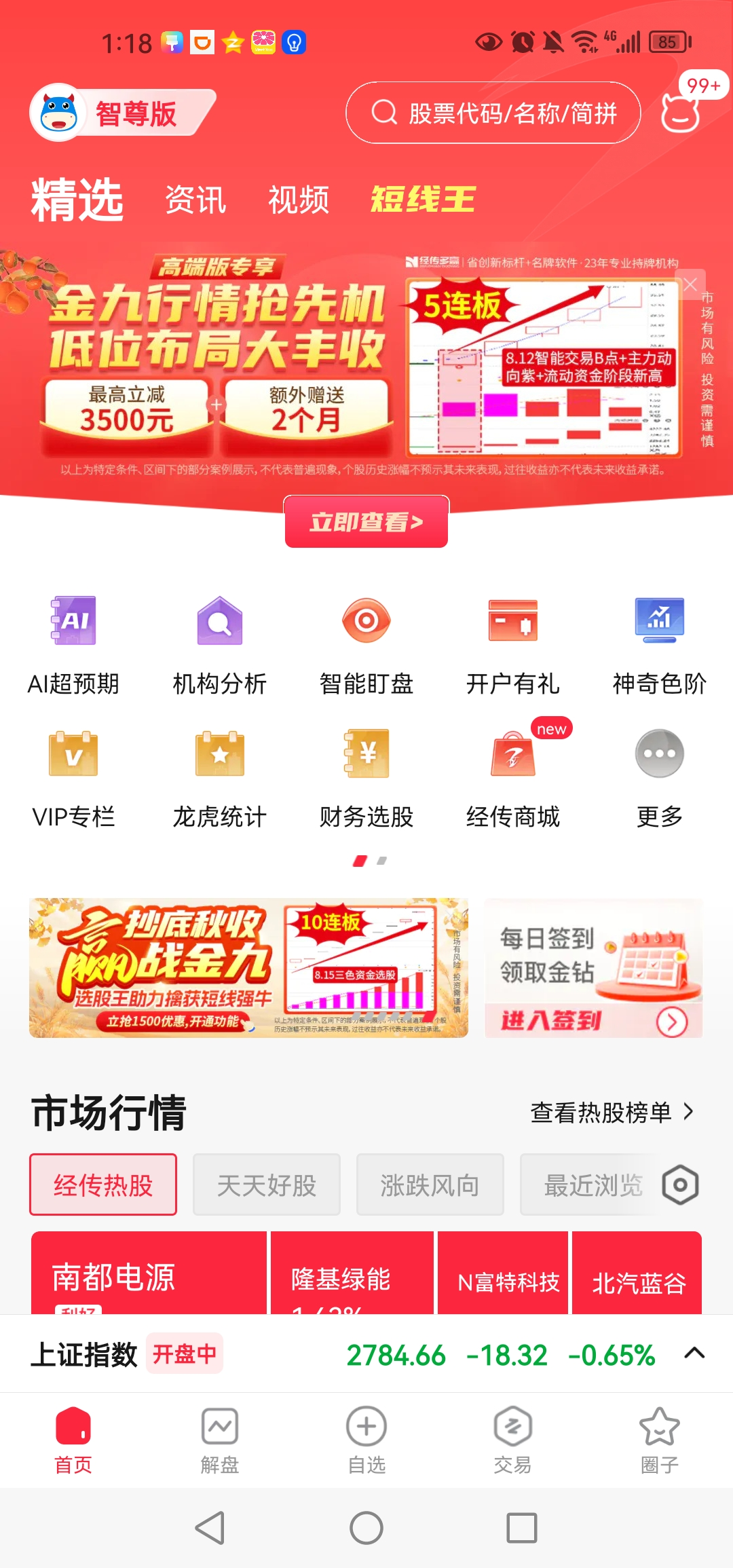 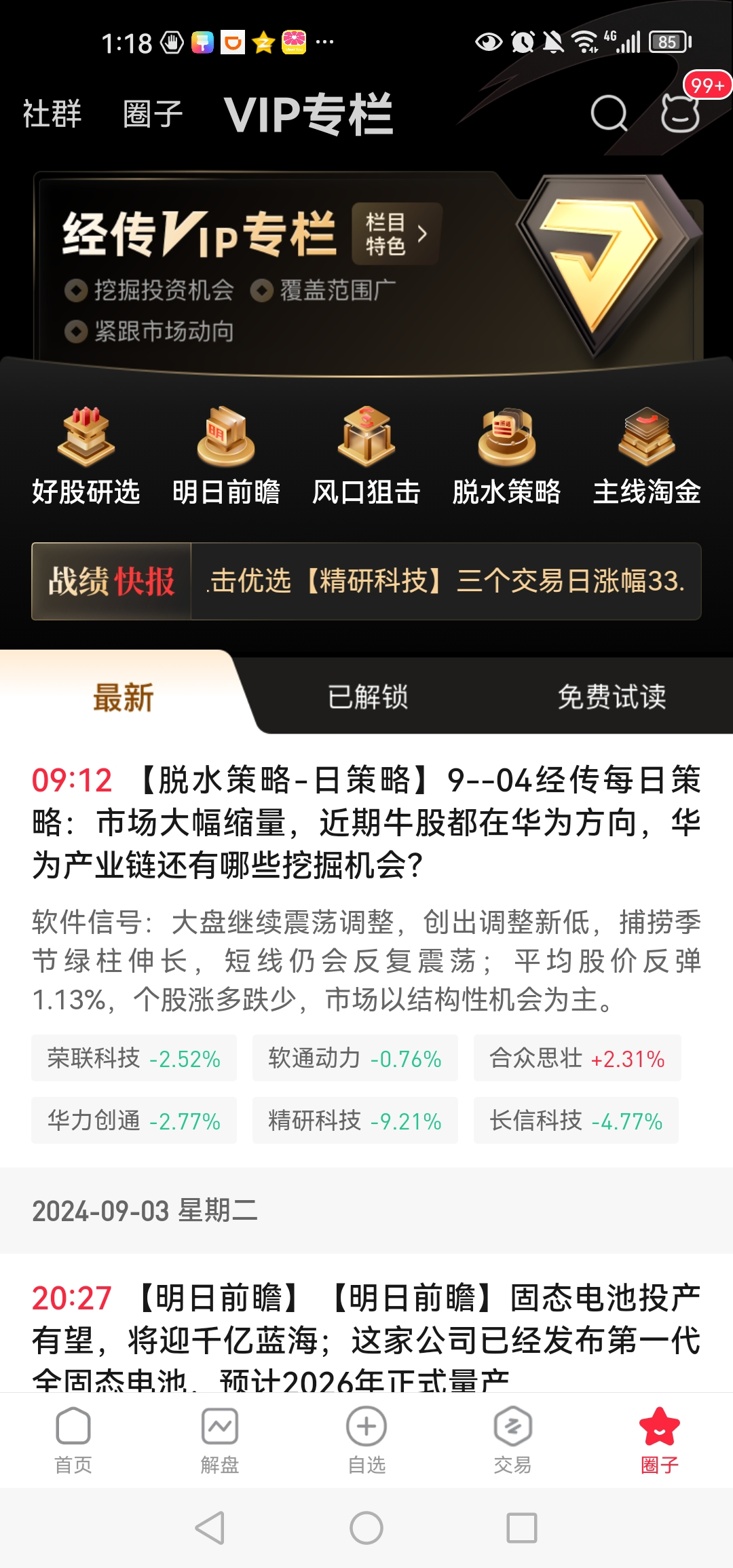 没破位个股的坚持
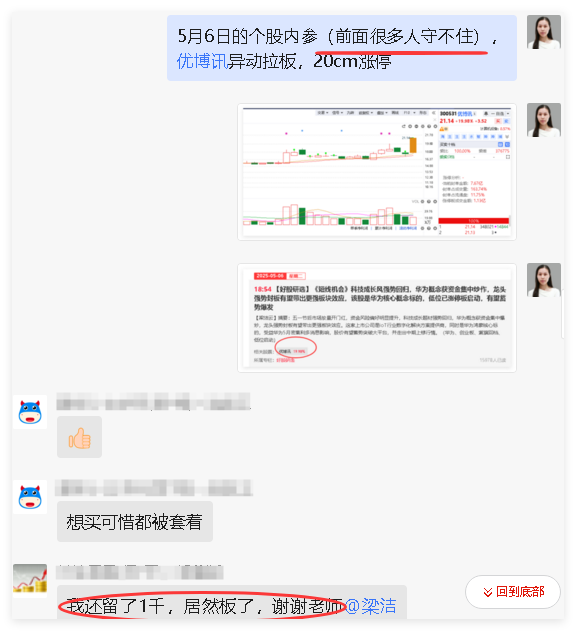 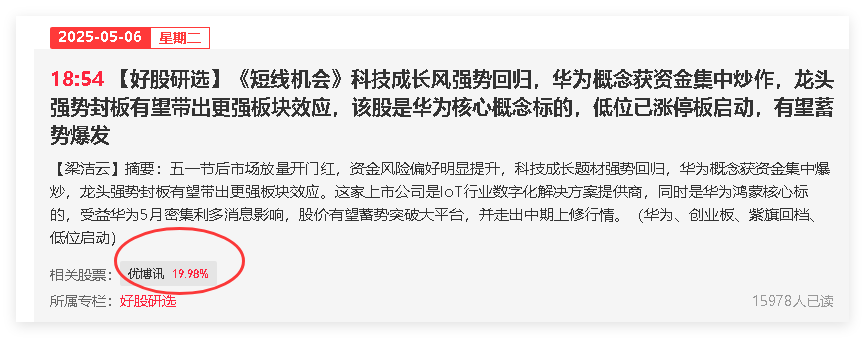 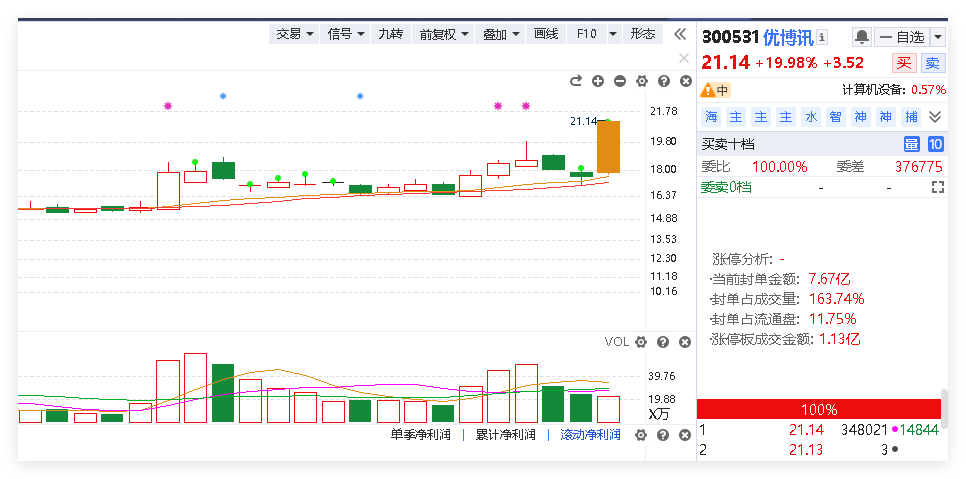 风险提示：以上为特定条件、特定时间区间下的部分案例展示，不代表普遍现象，个股历史涨幅不预示其未来表现，过往收益亦不代表未来收益承诺。市场有风险，投资需谨慎！
最近短线内参
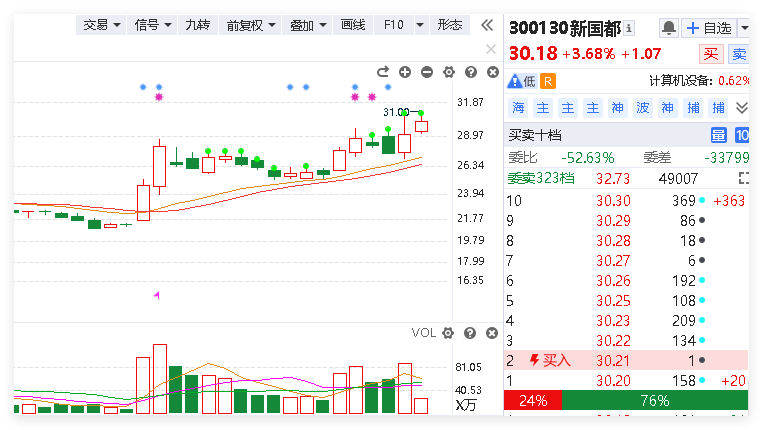 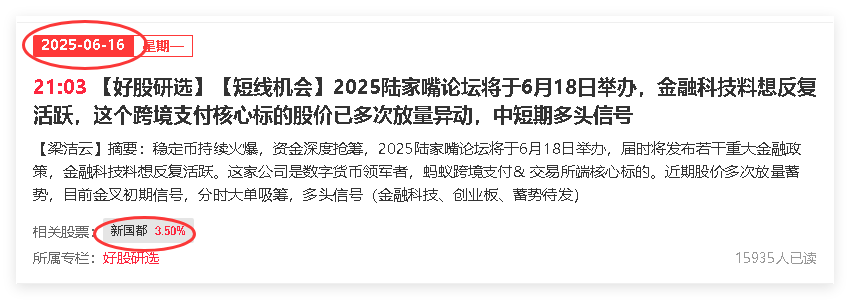 风险提示：以上为特定条件、特定时间区间下的部分案例展示，不代表普遍现象，个股历史涨幅不预示其未来表现，过往收益亦不代表未来收益承诺。市场有风险，投资需谨慎！
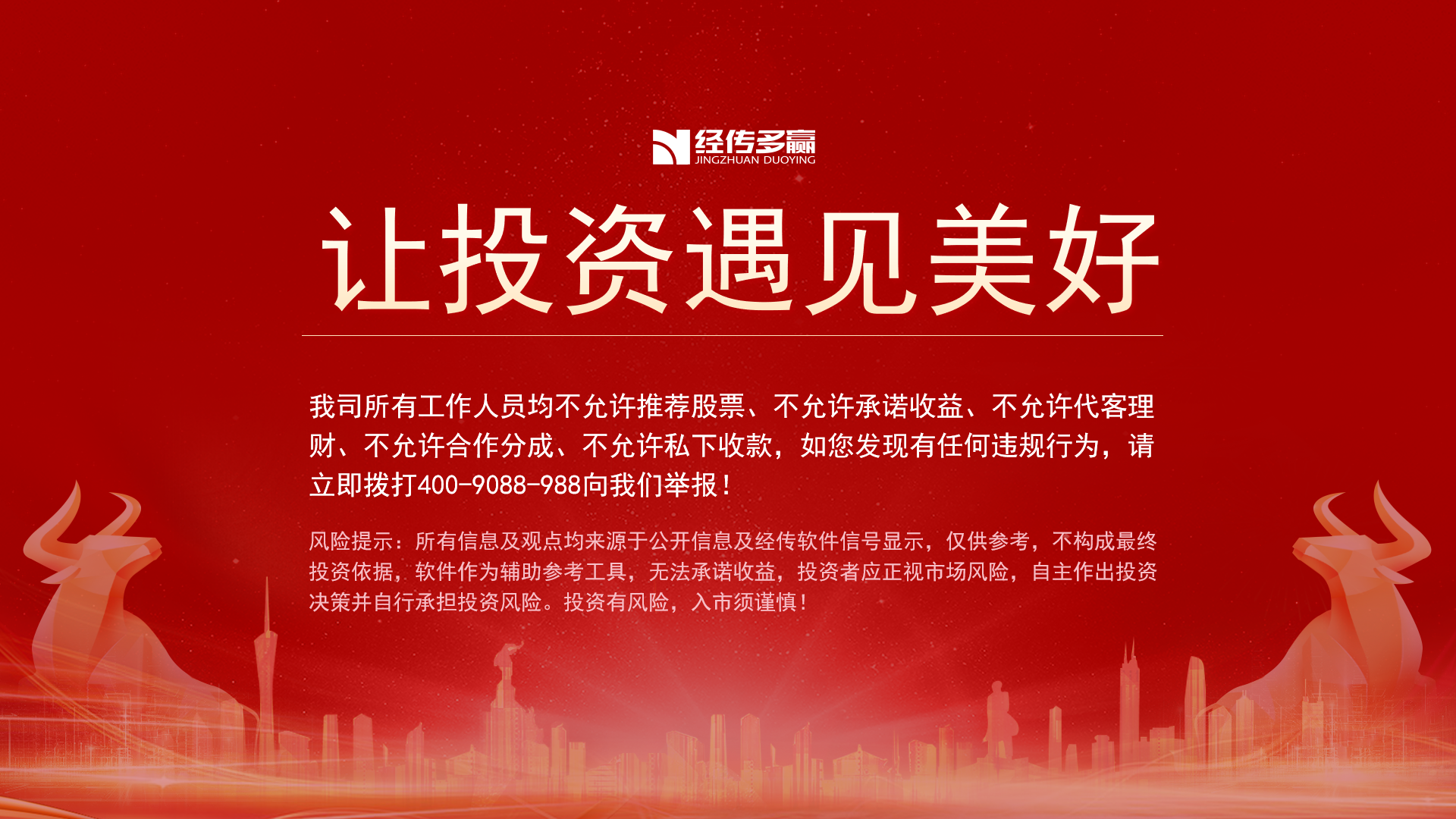